Workforce 
Development
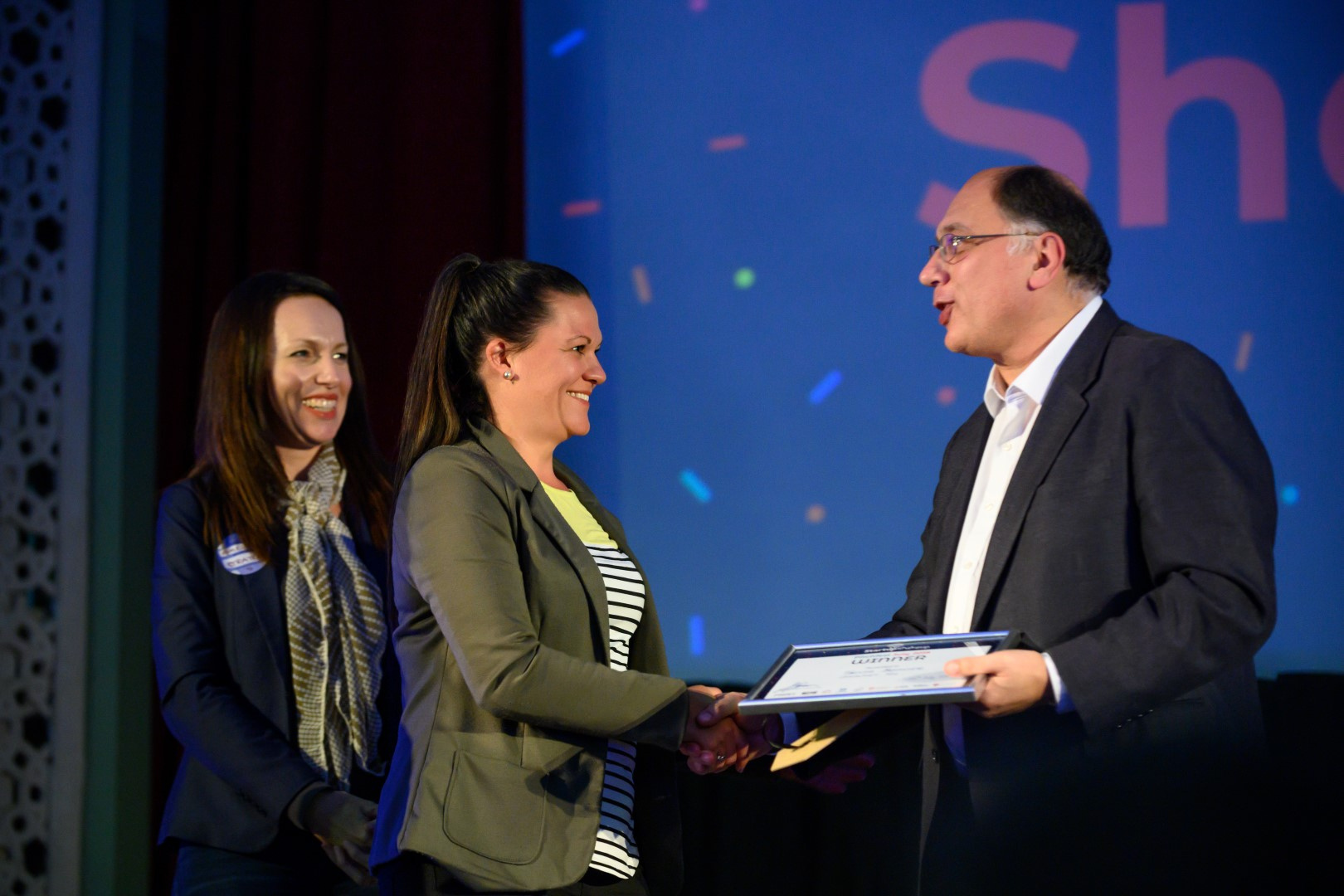 Welcome from Tarnya...
With a rich and diverse background spanning behaviour support, nursing, nutrition, and special education teaching, I bring a wealth of experience and unwavering passion to the disability sector.

My unwavering commitment lies in empowering individuals to lead richer lives, equipping them with essential skills and emotional support to navigate life's challenges.
At WillFire Wellbeing, we are dedicated to fostering positive change and promoting the well-being of those we serve.
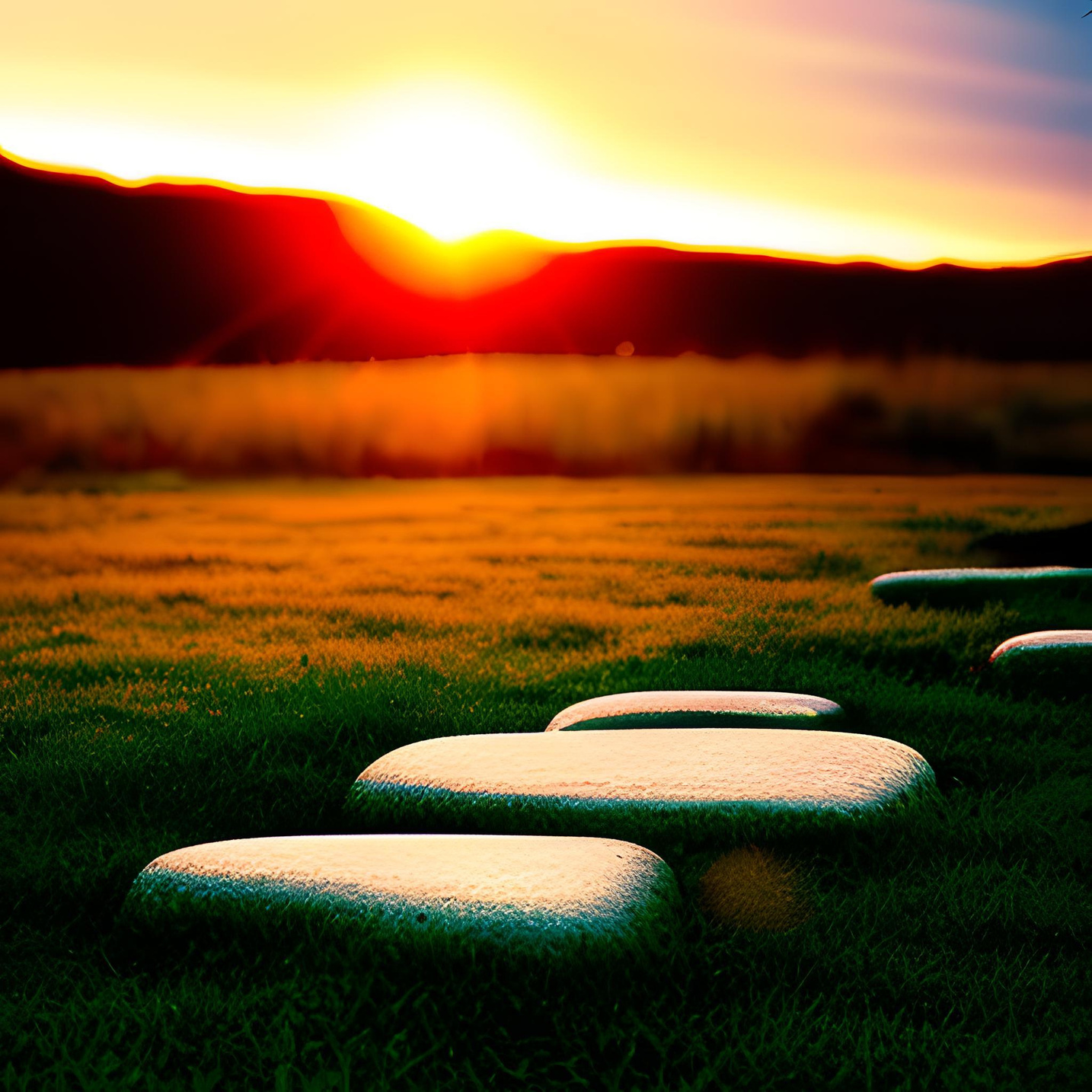 A bit about WildFire...
WildFire Wellbeing Services is more than just a registered NDIS provider; we are champions of a vision.

At Wildfire, we understand the significance of equipping individuals, carers, and professionals with the knowledge and skills to create inclusive, supportive environments for people with diverse needs, particularly those who may experience neurodivergence such as Autism, ADHD, and OCD.

We are here to guide the way along the stepping stones
towards growth, innovation, and skill development.
Development Opportunities
Training
1
2
3
Communication and Behaviour Prevention for Carers, Workers, and Schools: 

Equipping participants with effective strategies to promote positive communication and prevent challenging behaviours.
Communicating to De-escalate: 



Strategies for safely 
de-escalating challenging situations, ensuring the safety and well-being of all involved.
Induction Training for Workers: 



A foundational program to orient new team members, emphasising our values, principles, and commitment to positive support.
Training
4
5
6
7
Understanding Restrictive Practices: 


An essential training to raise awareness and ensure compliance with ethical guidelines.
Case Notes and Incident Reporting Simplified:


 Practical guidance on maintaining accurate records and reporting incidents efficiently.
Autism, ADHD, and Understanding Communication and Environment:

Insights into the unique needs and perspectives of individuals with Autism, ADHD, and OCD, along with strategies for creating accommodating environments.
Empowering Clients to Own Their Life: 


A transformative program that encourages clients to take an active role in their own well-being and growth.
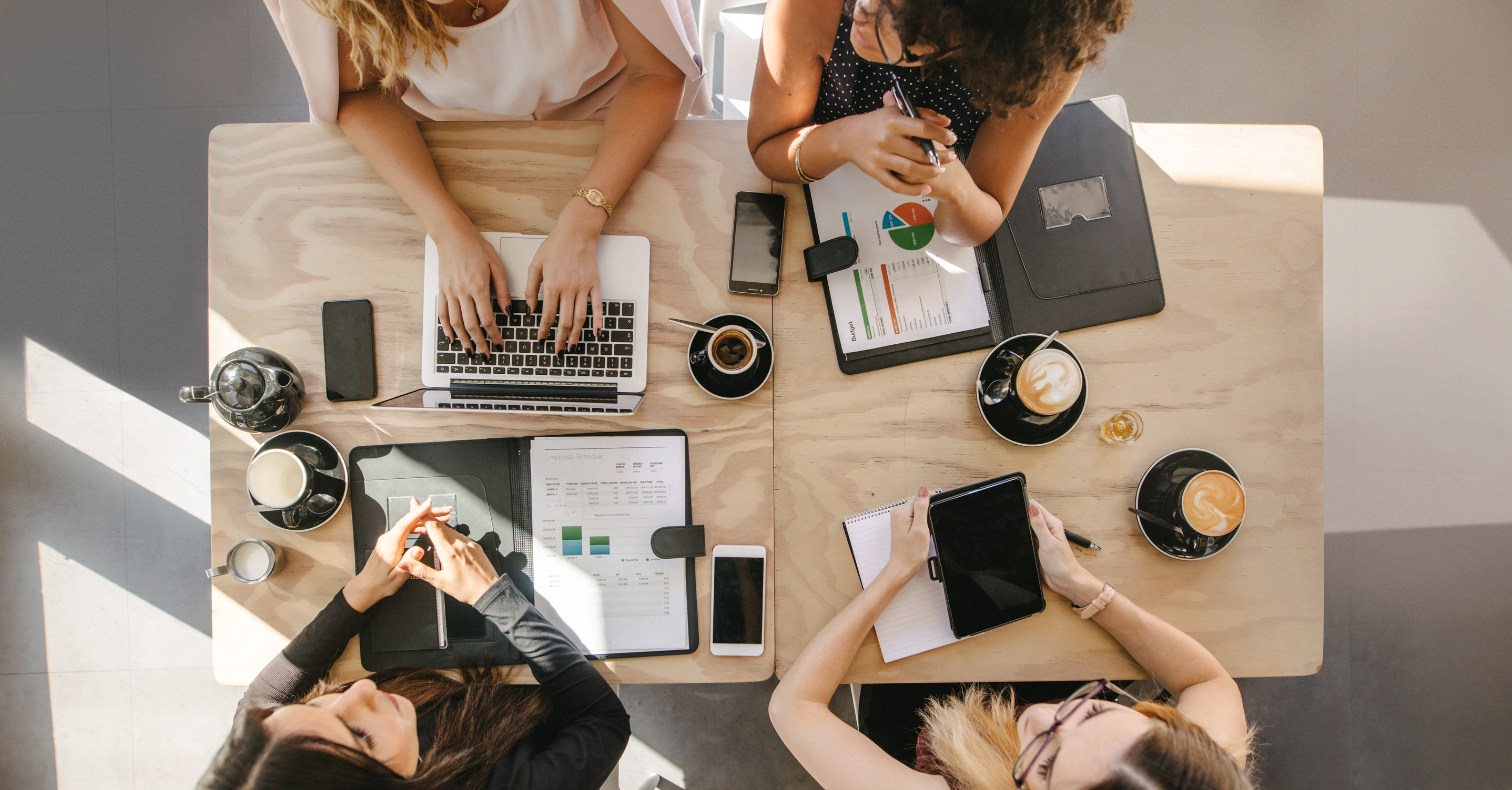 The way we work...
Our training sessions are designed to be engaging, practical, and tailored to your specific needs and goals. We are committed to providing participants with actionable insights and skills that can be applied immediately to enhance the quality of care and support offered.

By choosing Wildfire Wellbeing as your training partner, you not only gain access to expert knowledge but also contribute to a more inclusive and understanding community. We believe that education is the key to positive change, and we are excited to go on this journey with you.
REACH OUT TO LEARN MORE
0493423483

tarnya@wildfirewellbeing.com.au

www.wildfirewellbeing.com.au